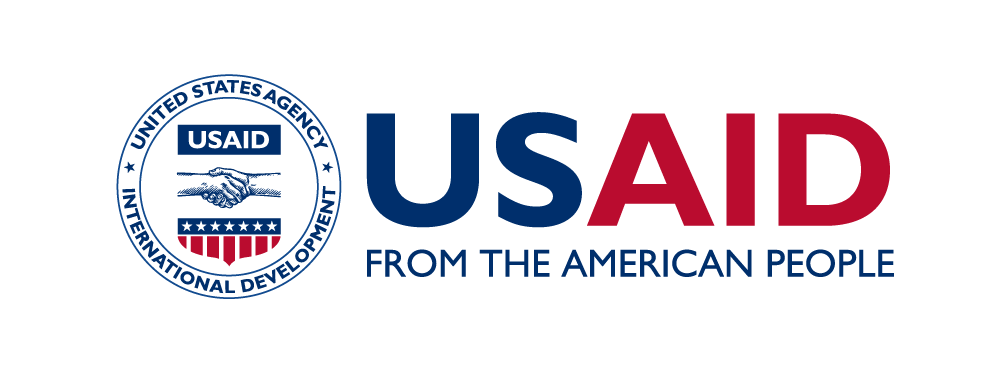 Understanding the referral pathway from BEmONC to CEmONC in humanitarian settings: Findings presented to GHC24 July 2024This study is made possible by the generous support of the American people through the United States Agency for International Development (USAID). The contents are the responsibility of International Rescue Committee and do not necessarily reflect the views of USAID or the United States Government.
Questions for discussion
What about this is interesting? What resonates? What does not?
What recommendations emerge to you for:
The humanitarian sector
The donor community
Policymakers at global level
Who needs to know this information? And how?
Study Overview
Why: Obstetric referral is critical to ensuring access to appropriate and timely EmONC services, and it can potentially decrease neonatal mortality by 18%, stillbirths by 27%, and maternal deaths by 50%

Goal: to examine practices and experiences of care along the referral pathway from BEmONC to CEmONC, and identify recommendations for strengthening referrals and improving experiences of care for clients, particularly those seeking care for obstetric complications.
[Speaker Notes: Pattinson R, Kerber K, Buchmann E, Friberg IK, Belizan M, Lansky S, Weissman E, Mathai M, Rudan I, Walker N, Lawn JE; Lancet's Stillbirths Series steering committee. Stillbirths: how can health systems deliver for mothers and babies? Lancet. 2011 May 7;377(9777):1610-23. doi: 10.1016/S0140-6736(10)62306-9. Epub 2011 Apr 13. PMID: 21496910.]
25 countries with 2024 UN Humanitarian Response Plans contribute
58% of global maternal deaths, 37% of newborn deaths and 36% of stillbirths
MIDDLE EAST
Palestine
Syria
Yemen
EUROPE
Ukraine
ASIA
Afghanistan
Myanmar
LATIN AMERICA
Colombia
El Salvador
Guatemala
Haiti
Honduras
Venezuela
AFRICA
Burkina Faso
Cameroon
Central African Republic
Chad
DR Congo
Ethiopia

Mali
Mozambique
Niger
Nigeria
Somalia
South Sudan
Sudan
REGIONAL REFUGEE SITUATIONS
Sahel Crisis
East/Horn of Africa & Great Lakes
Syria Refugee Response
Central America & Mexico Situation
Mediterranean Situation
Rohingya Response
Ukraine Response
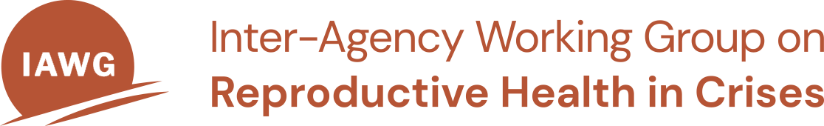 [Speaker Notes: Map Data Source: Maternal and Newborn Mortality in Humanitarian Settings Dashboard. https://www.alignmnh.org/mnh-metrics-measurements/data-sources/ (scroll down on page and click on dashboard graphic to enlarge for full-screen interaction)]
Nigeria & Central African Republic
CAR Context: Bocaranga-koui, Nana-Grébizi, and Haut-Mbomou prefectures
Of the 8 BEmONC facilities, only 4 operate 24 hours/day through on-call services, with the facility open 8-9 hours/day. Among the 3 CEmONC facilities, they all made services available 24/7 but with limited routine operating hours. 
Distance to the nearest facility with a SNCU or NICU was reported as between 5 and 45km, with the time it takes to travel up to 2 hours
There were immensely varied responses on when a client may need to pay for fuel or transportation during referral
In terms of communication between facilities, 5 facilities reported never calling the receiving facility to notify of a referral, 2 responded sometimes, and 3 reported systematically doing so (n=10)
When asked how often referred patients travel with a transfer form, 6 said always, with 4 reporting rarely or never doing so (n=10). 
Feedback loops allowed for referring facilities to receive feedback on a referred patient at least sometimes in 8 cases, and medical staff accompanied patients during referral at least sometimes in 6 facilities.
Capacity of CAR Facilities to Perform Signal Functions
Assisted vaginal delivery – reasons for not performing were primarily lack of functioning equipment/supplies
Removal of retained products – reasons for inability to perform were primarily lack of training
Administer anticonvulsant – supply chain was cited as the biggest barrier
Administer uterotonic – only 38% reported doing so for induction, and 63% for prevention of PPH
Of the 3 CEmONC facilities assessed, 2 performed all 9 signal functions, while 1 did not administer uterotonics for induction
Transport of Referrals
Among 2 of 3 CEmONC facilities, 1 had its own means of transport, both reported using partner vehicles, and one relied on patients to arrange their own transport.
Nigeria Context: Borno & Yobe States
Of the 8 BEmONC facilities, only 4 operate 24 hours/day (3 from Yobe and one from Borno). Both CEmONC facilities assessed operate 24 hours/day.
Distance to facility is a huge bottleneck. 
In Nyakere of Gujba LGA in Yobe state there is no presence of a CEmONC. Patients requiring this service have to travel for about 70 km to access the nearest CEmONC facility
Gwoza LGA in Borno state has only one CEmONC facility; cases that would require further referral have to travel over 125 km. 
All BEmONC facilities in Yobe reported severe anemia as one of the major reasons for referrals. Only two facilities in Borno reported severe anemia as the leading cause of referral. 
These common causes of referrals correspond to the most common causes of maternal death in Nigeria as reported by evidence except for severe anemia.
Three facilities in Yobe and two in Borno reported asphyxia as the two most common reasons for referrals. Respiratory difficulty was identified as the second most common reasons.
Capacity of Nigeria BEmONC Facilities to Perform Signal Functions
Assisted vaginal delivery – reasons for not performing are mainly lack of training and confidence of providers
Removal of retained products – reasons for inability to perform range from lack of equipment or supplies to training
Neonatal resuscitation – One BEmONC facility (Nyakire, Yobe state) is not performing neonatal resuscitation due to lack of proper training for health providers
Capacity of BEmONC Facilities to Perform Signal Functions (n=8)
The two CEmONC facilities assessed optimally performed all nine signal functions
Transport of Referrals
5 facilities have means of transporting patients on referrals
3 facilities (all in Yobe) have no form of transportation dedicated to the facility
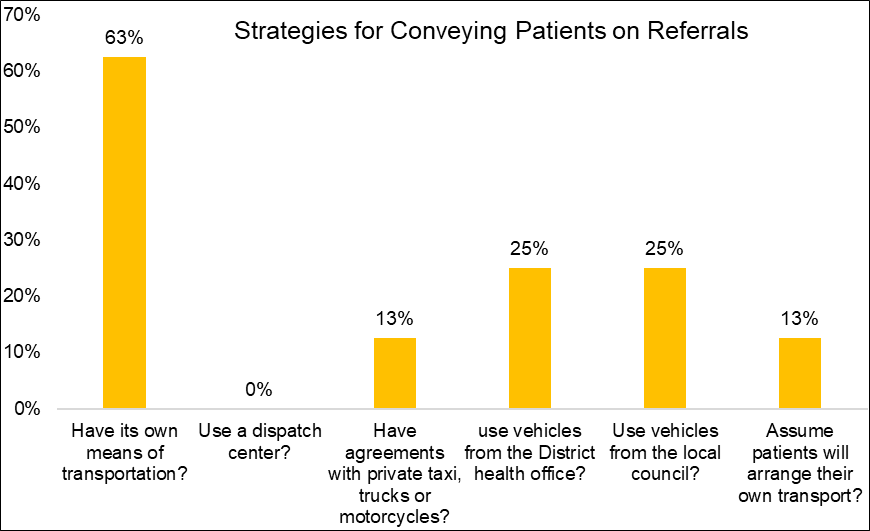 N = 8 BEmONC facilities
STUDY OBJECTIVES
Document the care-seeking and referral experiences and perspectives of women and girls who were referred to or directly sought care at CEmONC facilities.
Describe provider perspectives of and experience with the referral system, and identify barriers and facilitators to providing quality care to women with obstetric complications at both BEmONC and CEmONC facilities.
The WHO Framework for the Quality of Maternal and Newborn Health Care
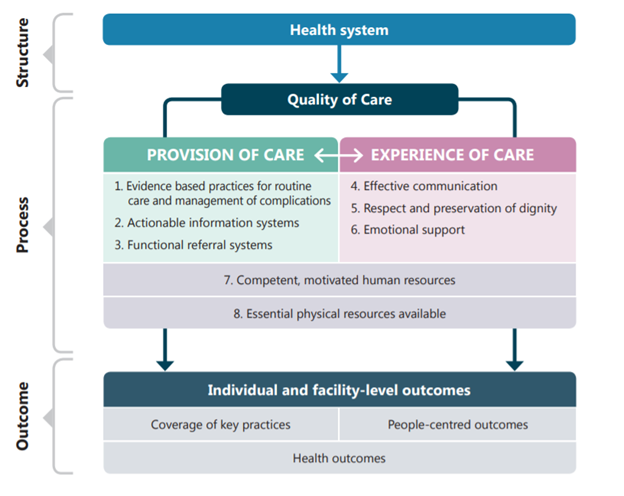 [Speaker Notes: The research will be guided by the WHO framework for quality maternal and newborn health care (Figure 3), which identifies key domains along the continuum of care that may impact a client’s experience of care, including systems factors, facility readiness for provision of care, and health outcomes.  It is linked to key outcomes in coverage/access to care, people-centeredness of care, and where measurable, health outcomes. While robustly observing and comprehensively measuring quality of care is  beyond the scope of this study, the WHO framework offers a conceptual framework for how to capture key elements of quality of care through two key multi-dimensional lenses: 'provision of care' - including observation of evidence-based practices, assessment of information systems and feedback loops, and the functionality of referral systems; and 'experience of care' - including effective communication, respect, dignity, and emotional support. The perspectives of providers and women are incorporated in this framework, and will be tailored to assess each component as it relates specifically to the referral process. 

Codebook for Dedoose created with 90 codes, mapped against the QOC Framework and the Three Delays model
actionable information systems, competent motivated human resources, decision making factors, effective communication, essential physical resources available, evidence-based practice, functional referral system, respect and preservation of dignity 
perception of quality, feedback / recommendations, 1st/2nd/3rd delay]
Summary of Study Participants by Method - Total
Provision of Care: evidence-based practices & actionable information systems
Provider skills and knowledge retention was an ongoing challenge, with Nigeria respondents reporting their most recent training was anywhere from 6 months to 4 years ago, and some in CAR reporting never receiving specialized training 
Respondents in both countries requested for more training, more regional deployment, more localized investment
Providers identified the absence of standard policy on the referral process as a major challenge - led to confusion and arbitrary or subjective decisions about when and how to refer a patient
A lack of guidance on conducting mortality audits meant there wasn’t consistency or clarity on how to consider the role the referral pathway played in impacting a fatality, nor were there guiding documents on how to audit a referral itself or effectively monitor a referral pathway
This appeared to be the primary cause of delayed referrals in CAR, according to providers
[Speaker Notes: Standard 1: Every woman and newborn receives routine, evidence-based care and management of complications during labour, childbirth and the early postnatal period, according to WHO guidelines.

Standard 2: The health information system enables use of data to ensure early, appropriate action to improve the care of every woman and newborn. 
Quality statements:
2.1: Every woman and newborn has a complete, accurate, standardized medical record during labour, childbirth and the early postnatal period. 
2.2: Every health facility has a mechanism for data collection, analysis and feedback as part of its activities for monitoring and improving performance around the time of childbirth.]
Provision of Care: effective referral systems
Due to hampered telecommunications, limited or no mentorship programs, and an absence of standardized referral forms, very little communication occurred between facilities to discuss or alert about incoming referrals, and feedback loops were broken or nonexistent
A few motivated providers noted efforts to follow up directly with families to learn of referral outcomes or to encourage follow up visits
Once a decision to refer was made, both clients and providers noted that the season/weather, time of day, and insecurity all affected the duration of referral
"For us, even if there is a security problem, i.e. there is a presence of armed men in the village or on the road and a referral is necessary, we take the decision to refer the person. But it’s … delayed by the patient's relatives. Often, in such cases, we report the situation to those in charge of the armed men to ask for their indulgence so that the patient can be referred."  BEmONC provider, CAR
"It can even take up to three hours because of the time needed to collect money and find the motorcycle. What's more, the motorcycle cab has to be paid first before it can transport the patient. Finally, insecurity, the season, etc. can have a significant impact on this time"  BEmONC provider, CAR
[Speaker Notes: Standard 3: Every woman and newborn with condition(s) that cannot be dealt with effectively with the available resources is appropriately referred. 
Quality statements:
3.1: Every woman and newborn is appropriately assessed on admission, during labour and in the early postnatal period to determine whether referral is required, and the decision to refer is made without delay. 
3.2: For every woman and newborn who requires referral, the referral follows a pre-established plan that can be implemented without delay at any time. 
3.3: For every woman and newborn referred within or between health facilities, there is appropriate information exchange and feedback to relevant health care staff.

For instance, rainy seasons could make the roads impassable and prolong transportation time. Insecurity placed clients in circumstances where communication with security or armed groups were necessary to obtain permissions or clearances to pass a checkpoint, thus lengthening referral time. Insecurity also impacted clients’ decision to accept a referral in terms of personal safety – with several noting that they didn’t want to travel at night, they were scared of road accidents or being stranded if on a motorbike, or were fearful that they wouldn’t be able to get back home once they made the trek to a referral facility. Similarly, providers considered insecurity when making a referral, with some choosing to do so proactively during the day to avoid risks of traveling at night.  to navigate a fractured and insecure health system.]
Provision of Care: effective referral systems
Financial considerations played a prominent role for clients as they engaged with the referral system
While both countries theoretically have policies to offer some MNH services for free, the implementation of those policies varied, and clients were wary about when they would have to pay for what
Some clients shared stories of going into debt unexpectedly or the financial implications of a referral leaving them no choice but to decline
In a few extreme cases in CAR, clients reported facilities and providers kidnapping them until their hospital bills were paid
High prices of fuel, drugs, and equipment were often noted by clients and providers alike, with care being delayed in some cases until clients could purchase both drugs and commodities: for example, medical gloves for doctors
“When they said we should go [to the referral facility, because] they can’t treat us, we went back home for two days because we don’t have money.” BEmONC client, Nigeria
[Speaker Notes: In Nigeria, some providers shared that when a referral was critically needed, but they feared a client would decline due to financial costs, the provider would lie to the client and assure them that care would be free once they arrived at the receiving facility. Unsurprisingly, this led to a lack of trust among community members and could negatively impact future relationships with the health system.]
Provision of Care: effective referral systems
The engagement of the community was an additional influential factor noted by both providers and clients. 
In CAR, the existence of a community mechanism with strong involvement of local authorities helped convince patients to accept referral. 
In Nigeria, the study heard several notable references to religious beliefs within the community influencing decisions – for example, reference to jinn, the belief in spirits or demons
A major notable difference between the two countries was the existence of referral focal points in Nigeria. Several providers remarked that in the midst of broken communication channels and opaque referral processes, being able to communicate with a referral focal point helped create a smooth process and eased concerns.
“…others [were] saying that we should not go to hospital because of how my blood is draining fast; they say it is the act of witchcraft and the rest, but we did not listen to them”. CEmONC client, Nigeria
[Speaker Notes: Referral focal point: This seemed to be a unique position, where a dedicated officer was hired by INGOs, placed directly within the facilities and given a mandate to coordinate referrals between BEmONC and CEmONC facilities, taking into consideration patient load/bed space, care needed, distance, and insecurity.]
Experience of Care: effective communication
Based on what was heard from clients, communication styles can overwhelmingly be improved between providers and clients
Many clients remarked on not fully understanding why they were being referred, what care had been provided to them or would be provided to them during their care-seeking journey, and what the implications or options would be for referral. 
This lack of direct provider-client communication became a severe issue when arriving at a CEmONC facility, as clients had very limited information to share about their cases and almost no documentation, leading to delays, replication of certain tests or interventions, and sometimes even conflicting diagnoses. This of course led to frustrations, dissatisfaction, and increased costs
Clients and providers alike invoked “God” and “God’s will” when processing diagnoses and outcomes, or expressing hopes that conditions would one day improve
Fear of referral was observed for a myriad of reasons, including: previous poor experiences in a health facility, beliefs that referrals predicted a poor health experience was imminent for a client or their newborn, assumptions about overmedicalization or unnecessary medical interventions like surgery at higher-level facilities, or concerns about being able to return home after the referral
[Speaker Notes: Standard 4: Communication with women and their families is effective and responds to their needs and preferences. 
Quality statements:
4.1: All women and their families receive information about the care and have effective interactions with staff. 
4.2: All women and their families experience coordinated care, with clear, accurate information exchange between relevant health and social care professionals.

with some saying that they weren’t especially familiar with the health system and therefore didn’t know what questions to ask or even that they were allowed to ask questions of the providers. 
expressed acceptance for a situation such as a poor health outcome (e.g., the death of a newborn) or crediting God for allowing them to survive a risky health complication. Providers also invoked “God’s will” to express their hope that the conditions in their facility would one day improve]
Experience of Care: respectful care
Respectful care issues were prominent in both countries
There were reports of mistreatment, disregarding clients’ wishes, including ignoring requests to be referred, lying or tricking clients, and verbal abuse
Interestingly, clients in CAR primarily preferred care at CEmONC centers, believing it to be more efficient and higher quality, while clients in Nigeria overwhelming preferred to receive care at BEmONC centers, finding them to be more personal and responsive. 
Notably, respondents in both countries were overwhelmingly disappointed by the cleanliness of facilities, abhorring a lack of soap and latrines, and in some instances suggesting that the cleanliness of a facility would influence their decision about referral
“To be honest, I wasn’t happy because I prefer to deliver here since this is the place that I do my antenatal and they really give me maximum attention and care here than the general hospital." BEmONC client, Nigeria
"When I arrived at the facility to give birth, the matron refused to deliver me. She said that the midwife had given instructions that no one was to deliver me because I had refused the transfer. I said I was sorry and took a loincloth to lie on the floor. Then I started pushing the baby. That's when the matron came to deliver me. With God's grace, the delivery went well, but it was the child who was sick. We were transferred to the next level." –client, CAR
[Speaker Notes: Standard 5: Women and newborns receive care with respect and preservation of their dignity. 
5.1: All women and newborns have privacy around the time of labour and childbirth, and their confidentiality is respected 
5.2: No woman or newborn is subjected to mistreatment, such as physical, sexual or verbal abuse, discrimination, neglect, detainment, extortion or denial of services. 
5.3: All women have informed choices in the services they receive, and the reasons for interventions or outcomes are clearly explained.]
Experience of Care: emotional support
We did ask about companionship during the experience, but responses were limited and further exploration was outside the remit of this study. That said:
Several clients spoke to the role their families and friends played in providing consent, receiving health counseling, organizing transport, caring for dependents during their experience, and offering overall emotional support
Providers expressed similar appreciation for this role, especially for patients who were “unconscious” or “out of sorts”
This overall suggests that providers & clients agree on the value add of a companion, even if the situation does not easily allow
Transportation methods frequently require separation of mother and baby. Yet, interestingly, many respondents from both countries stressed that separation rarely happens, seemingly seeing these instances as acceptable exceptions. 
That said, in Nigeria at least, it also seemed common that when separated, an emphasis was placed on trying to bring them together again as soon as possible
"Yes, mothers are often separated from their babies. If the mother is seriously ill… we can't wait for the baby to be treated before referring the woman. We take a motorcycle to refer her and the baby can follow afterwards."  CEmONC provider, CAR
[Speaker Notes: Standard 6: Every woman and her family are provided with emotional support that is sensitive to their needs and strengthens the woman’s capability. 
Quality statements
6.1: Every woman is offered the option to experience labour and childbirth with the companion of her choice. 
6.2: Every woman receives support to strengthens her capability during childbirth.]
Competent, motivated human resource
Severe insufficiencies regarding available human and physical resources were reported in Nigeria and CAR
A lack of adequate means of transportation for referrals – as well as a lack of qualified healthcare providers to accompany patients during transportation – was frequently referenced
Respondents noted a lack of available qualified providers at facilities overall, particularly a lack of female providers
Clients also noted a preference to receive care from doctors, as there is a belief that the highest trained provider will deliver the best care 
Paramedics / drivers were often unavailable and program data shows that very few receive any specialized medical training (or training for insecure situations)
“Seriously, the quality of care there is something else, and it’s not satisfying, because some days it's luck to meet the doctor present; you meet only him sometimes; sometimes he is performing theater; even if you refer, you have to wait. You see, that’s a challenge, and there is a serious gap. They lack enough manpower, and sometimes their activities are not properly documented, and you see, without documentation, there is no proper feedback.” BEmONC Provider​, Nigeria
[Speaker Notes: Standard 7: For every woman and newborn, competent, motivated staff are consistently available to provide routine care and manage complications.

7.1: Every woman and child has access at all times to at least one skilled birth attendant and support staff for routine care and management of complications. 
7.2: The skilled birth attendants and support staff have appropriate competence and skills mix to meet the requirements of labour, childbirth and the early postnatal period.
7.3: Every health facility has managerial and clinical leadership that is collectively responsible for developing and implementing appropriate policies and fosters an environment that supports facility staff in continuous quality improvement.]
Essential physical resources available
Financial difficulties impacted the ability to procure transportation in both Nigeria and CAR, and in the rare instances where transportation was provided by a facility, the quality of care during transportation was described as poor or nonexistent
A shortage of medicines and the cost of medicines was among the top complaints from clients in both countries, with some noting that they had to stop along the referral pathway between facilities to buy necessary supplies
In CAR, clients expressed gratitude for some of the complimentary services that were available in a handful of BEmONC facilities, and these incentives were found to motivate people to seek treatment and to adhere to the referral pathway
Respondents repeatedly referenced poor cleanliness of facilities, including a lack of soap and toilets
[Speaker Notes: Standard 8: The health facility has an appropriate physical environment, with adequate water, sanitation and energy supplies, medicines, supplies and equipment for routine maternal and newborn care and management of complications. 
8.1: Water, energy, sanitation, hand hygiene and waste disposal facilities are functional, reliable, safe and sufficient to meet the needs of staff, women and their families. 
8.2: Areas for labour, childbirth and postnatal care are designed, organized and maintained so that every woman and newborn can be cared for according to their needs in private, to facilitate the continuity of care. 
8.3: An adequate stock of medicines, supplies and equipment is available for routine care and management of complications.


These services are offered or supported by INGOs, and include paying transport costs for referrals, providing safe delivery kits and newborn kits, and offering some medicines during follow up visits.]
Recommendations for GHC community
"What I would like care providers or decision-makers to know is that women suffer severely... when it comes to transfers for obstetrical complications and neonatal care, that they think about improving conditions to alleviate cases and that they send qualified personnel to our health facilities.” –client, CAR
Standardization of Guidelines and Tools: this might be supporting MOHs with developing national referral protocols, standard operating procedures for the use of ambulances, and guidelines for paramedics or ambulance drivers. In addition, this could include guidance for conducting referral audits; referral and counter-referral tools; and support for identifying and funding recommendations that emerge from mortality audits
Advocacy for Increased Resources: Ensuring that EmONC services are included within all international humanitarian appeals as a part of core primary health care services is critical, as well as advocating to donors to integrate EmONC support into programming investments
[Speaker Notes: Standardization of guidelines and tools: stakeholders in both countries expressed a need for harmonized referral tools to be used by all partners that feed into national data systems. Initially, this might be supporting MOHs with developing national referral protocols, standard operating procedures for the use of ambulances, and guidelines for paramedics or ambulance drivers. In addition, this could include guidance for conducting referral audits; referral and counter-referral tools; and support for identifying and funding recommendations that emerge from mortality audits. Humanitarian agencies could then support dissemination and training on these guidelines and tools through health cluster and technical working groups.  
 
Advocacy for increased resources: as the evidence base for MNH continues to grow and innovative solutions emerge, there is a fear that resources are stagnating or even dwindling for delivering basic, routine medical care, and therefore consistent support for EmONC trainings and supplies is lacking. Ensuring that EmONC services are included within all international humanitarian appeals as a part of core primary health care services is critical, as well as advocating to donors to integrate EmONC support into programming investments. In addition, humanitarian agencies operating in protracted settings can do more to support MOHs in renovating/rehabilitating existing healthcare facilities, expanding or investing in maternity wards, and establishing low-resource specialized units, such as Kangaroo Mother Care wards, where feasible.]
Recommendations for GHC community
Capacity building:
in addition to strengthening infrastructure for EmONC, humanitarian agencies should offer routine trainings on EmONC both to responders and to providers operating within INGO-supported facilities
should meaningfully look to engage women, lower-level cadres of workers, and providers operating in more rural or hard-to-reach facilities and districts
modules on respectful maternity care, patient communication, psychosocial support, and patient rights should be incorporated into pre- and in-service training curriculum
"…I need training of my staffs, especially those who are working in labor room antenatal and postnatal. Yes, because they did not know anything about the BEmONC - that is what they told to me yesterday, so I also appealing to you people so that we need a training on BEmONC”  BEmONC Provider, Nigeria
[Speaker Notes: Capacity building: in addition to strengthening infrastructure for EmONC, humanitarian agencies should offer routine trainings on EmONC both to responders and to providers operating within INGO-supported facilities, and should meaningfully look to engage women, lower-level cadres of workers, and providers operating in more rural or hard-to-reach facilities and districts. Furthermore, modules on respectful maternity care, patient communication, psychosocial support, and patient rights should be incorporated into pre- and in-service training curriculum.]
Recommendations for GHC community
Mentorship: working with national actors to establish mentorship programs – creating incentives for providers to rotate through more insecure areas or “hot spots”, creating centers of excellence at regional or district level, sponsorship programs for select providers to gain specialized skills, or establishing a pool of trained providers who can deliver trainings and refresher trainings as needed 
Free and comprehensive services
Physical infrastructure & transportation
WASH & infection prevention
Referral mapping: to inform system strengthening efforts, referral mappings should be included as routine assessments to take place at purposeful intervals throughout responses, including at the beginning and when new partners enter the sector. Referral pathway mappings should be conducted from community to tertiary level; they should indicate referral pathway(s) and alternatives/considerations, contact details of appropriate personnel at receiving facilities, services/care available at receiving facilities, cost of care considerations, and details for local pharmacies or drug shops, among other information.
[Speaker Notes: Mentorship: In addition, in fluid responses where periods of unexpected insecurity can arise, it is imperative that all providers are prepared to respond rapidly to shifting needs and can deliver services to the full scope of their practice. Working with national actors to establish or support mentorship programs may be one solution – such programs could consider creating incentives for providers to rotate through more insecure areas or “hot spots”, creating centers of excellence at regional or district level, sponsorship programs for select providers to gain specialized skills, or establishing a pool of trained providers who can deliver trainings and refresher trainings as needed.  

Free and comprehensive services: Humanitarian actors must ensure that program budgets account for free delivery of EmONC services, and they need to support the required inputs for effective EmONC which includes drugs, medical supplies, telecommunications, and transportation. For example, equipping all facilities, including primary centers and those at lower level, with communication equipment (mobile or satellite phones, plus sufficient communication credit, and/or high-frequency radios) for referral management. Communication equipment should ideally also be available within ambulances or dedicated modes of transportation  . In addition, humanitarian agencies operating in protracted settings can do more to support MOHs in renovating/rehabilitating existing healthcare facilities, expanding or investing in maternity wards, and establishing low-resource specialized units, such as Kangaroo Mother Care wards, where feasible. 

 
Physical infrastructure: when responding through a localization strategy, humanitarian agencies must invest in sustainable solutions that will build resilience, rather than creating parallel health systems that may ultimately undermine local services. In addition to infrastructure investments – including establishing the types of facilities that the community needs (i.e. do they need a CEmONC or would a BEmONC be sufficient when taking into consideration global standards) – agencies should identify and support, through sustainable incentives, emergency transport systems in each community to support referral processes. In addition to procuring and equipping ambulances, and appropriately training paramedics or accompanying staff so that care can be provided in transit, there may also be need to explore less-costly transport options that would allow mother and baby to be referred together and are not as impacted by poor road conditions. 
 
WASH and Infection Prevention: While our study did not aim to measure cleanliness of facilities, clients nevertheless remarked on how the cleanliness of a facility impacted their experience. Need to better message on benefits of keeping mother and baby together to prevent infection 
 
Referral mapping: to inform system strengthening efforts, referral mappings should be included as routine assessments to take place at purposeful intervals throughout responses, including at the beginning and when new partners enter the sector. Referral pathway mappings should be conducted from community to tertiary level, and referral directories can be developed at sub-national levels and made available to all partners. They should indicate referral pathway(s) and alternatives/considerations, contact details of appropriate personnel at receiving facilities, services/care available at receiving facilities, cost of care considerations, and details for local pharmacies or drug shops, among other information.]
Recommendations for GHC community
Community engagement: 
SBCC systems for patient education, raising awareness on danger sign recognition and care-seeking, and the importance of adhering to referrals
IEC materials and job aids that better reflect cultural norms and beliefs, engaging community and religious leaders to dispel myths and misconceptions about referrals 
In some settings, it may be appropriate to incorporate community health promoters – including community matrons, traditional birth attendants, and traditional healers – into the referral process to ensure prompt referral 
Innovative financing: Findings from CAR in particular suggested that community mechanisms, such as pooled funds and community health insurance schemes, may be a solution for addressing resource limitations. Similar solutions, including learning from cash and voucher programs or using disaster response funds, may be worth exploring
Humanitarian access: humanitarian agencies, using the platform and gravitas of the health cluster, need to negotiate humanitarian access for referral cases in times of insecurity
[Speaker Notes: Community engagement: numerous recommendations emerged for how to strengthen community awareness.  These include social and behavior change communication systems for patient education, raising awareness on danger sign recognition and care-seeking, and the importance of adhering to referrals. In addition, IEC materials and job aids can be developed that better reflect clients’ cultural norms and beliefs, engaging community and religious leaders to dispel myths and misconceptions about referrals and complications. In some settings, it may be appropriate to incorporate community health promoters – including community matrons, traditional birth attendants, and traditional healers – into the referral process to ensure prompt referral and early presentation of patients at the facility.   
 
Innovative financing: Findings from CAR in particular suggested that community mechanisms, such as pooled funds and community health insurance schemes, may be a solution for addressing resource limitations at facility level or supporting families facing financial restrictions. Similar solutions, including learning from cash and voucher programs, may be worth exploring. Disaster response funds that quickly deploy influxes of flexible funds to facilities or districts when insecurity occurs may be another solution that would allow for temporary rental of vehicles, hiring of extra paramedics/drivers, or counteract rising fuel costs. 
 
Humanitarian access: humanitarian agencies, using the platform and gravitas of the health cluster, need to negotiate humanitarian access for referral cases in times of insecurity. They also need to equip all facilities, including primary centers and those at lower level, with communication equipment (mobile or satellite phones, plus sufficient communication credit, and/or high-frequency radios) for referral management. Communication equipment should ideally also be available within ambulances or dedicated modes of transportation. In addition, reflecting the immense burden that may be placed on a family when a mother, girl, or newborn is referred, WFP and actors should reflect this within food distributions, potentially allowing for extra rations to accompanying family members or companions.]
Lessons learned during data collection
Establishing referral protocols for psychosocial support and training data collectors in trauma-informed methods was important (4 client interviews halted)
Both countries experienced difficulties in identifying non-traditional users, partly due to the strong community engagement mechanism in CAR and an acceptance in Nigeria that a referral may suggest a life-threatening complication that should be taken seriously
The study did encounter some refusals to participate, partly due to a lack of incentives for clients and due to a fear of job security or reprisal by providers
Despite translating tools into local languages, we found that for such scientific topics, some respondents were most comfortable speaking in further sub-dialects
Data collection encountered challenges with instability, including the abrupt closing of one facility in Nigeria due to a lack of funding, and increased insecurity in Zémio (CAR) that threatened safety of data collectors and challenged access to rural sites
In Nigeria, the study only covered IRC managed or -supported to some degree BEmONC facilities, which may have influenced results
Limitations
Research questions only took into consideration clients who had decided to engage with the formal health system and was not able to examine decision-making perspectives or experiences from community level to the facility. 
Both countries faced challenges with identifying particularly vulnerable clients, such as survivors of sexual assault, unmarried women, or adolescent, and while the study intended to capture perspectives from those who sought EmONC care for all obstetric emergencies, the majority of respondents had sought care for pregnancy-related or newborn services. Therefore, it is unlikely that these results can be generalized for all clients seeking EmONC services
Findings could be further strengthened by quantitative methods that reviewed patient files and registers.
Thank you!
Elaine Scudder Elaine.Scudder@rescue.org 
Mamothena Mothupi Mamothena.Mothupi@rescue.org
CAR: Demfack Bernard Brisse Demfack.BernardBrisse@rescue.org
Nigeria: Ibrahim Balami Ibrahim.Balami@rescue.org


This study is made possible by the generous support of the American people through the United States Agency for International Development (USAID). The contents are the responsibility of International Rescue Committee and do not necessarily reflect the views of USAID or the United States Government.